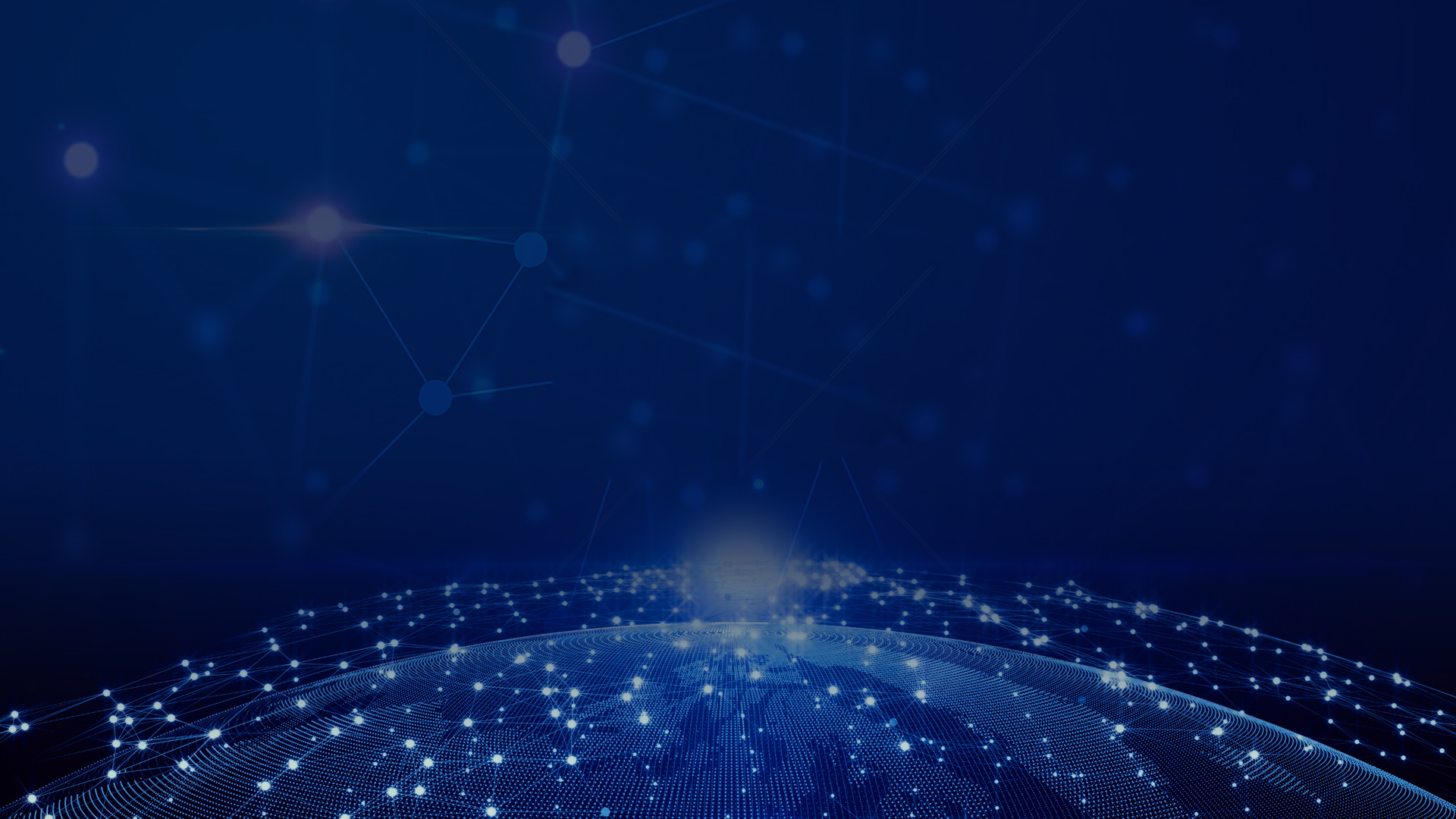 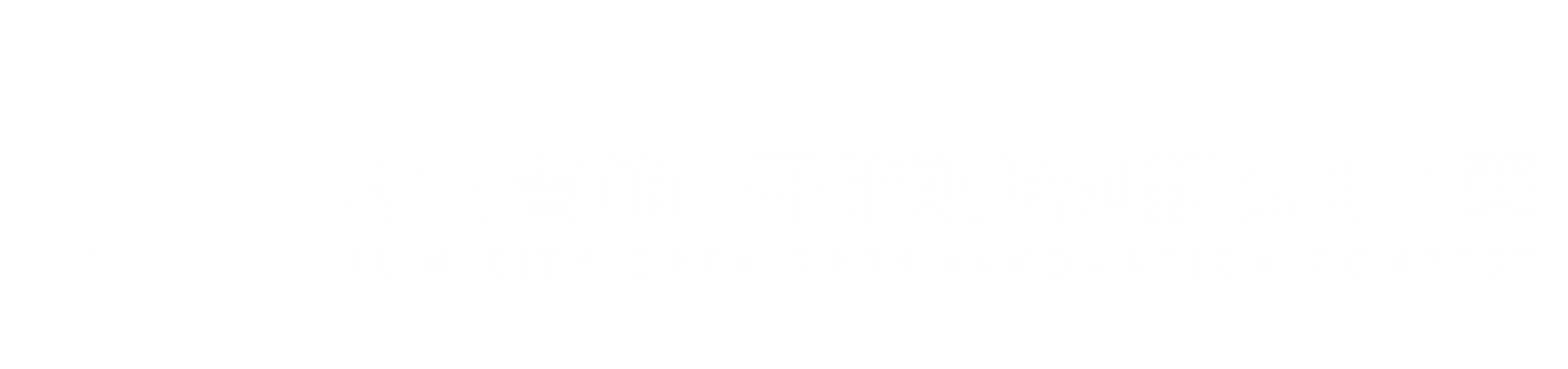 目录
contents
2
1
需求分析
解决方案
3
4
数据使用
作品价值
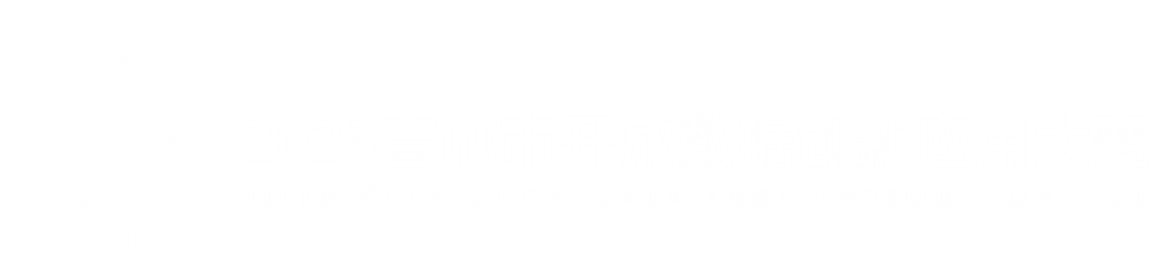 一、需求分析
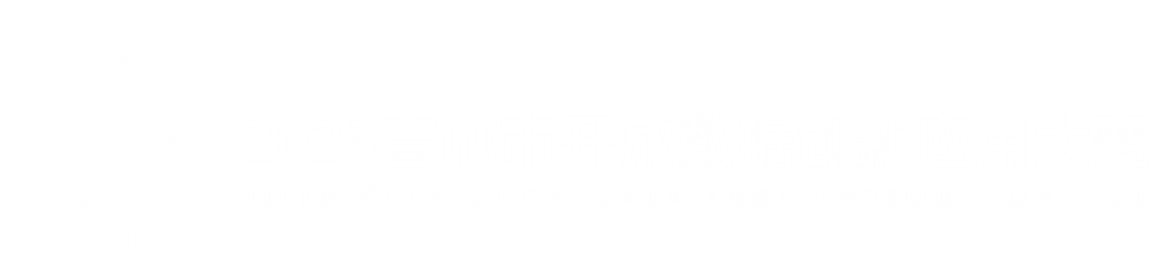 需求分析
（一）问题分析
    问题导向，分析当前各类场景下所存在的堵点和痛点问题，说明什么人群、在什么场景下，存在什么样的问题。形成问题清单。
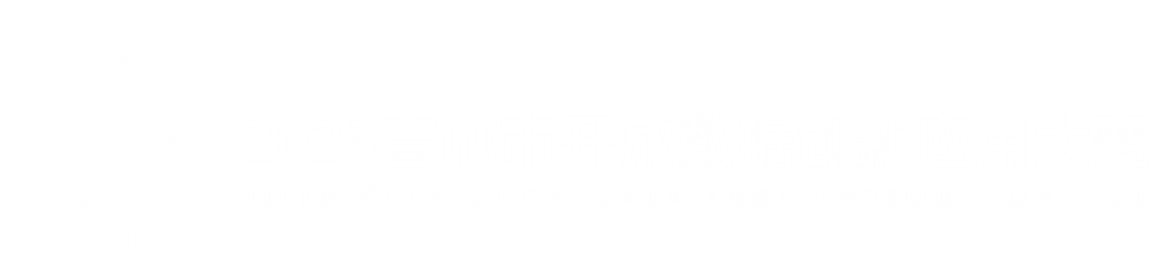 需求分析
（二）用户需求分析
    按场景分析各类问题所对应的用户需求，说明什么人群在什么场景需要什么产品功能。形成场景与功能需求清单。
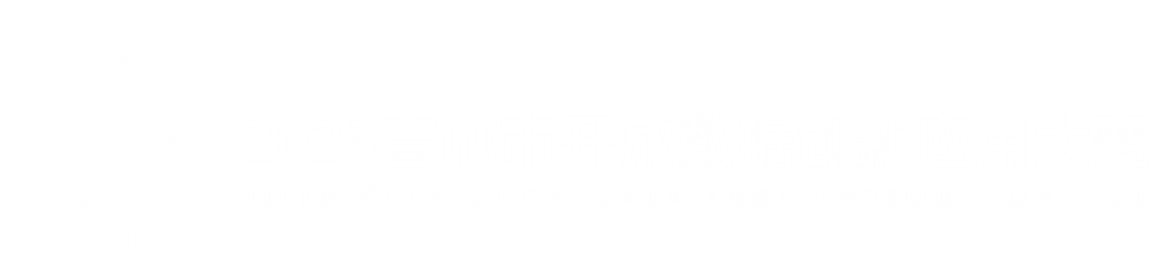 需求分析
（三）行业和竞品分析
   分析相关行业的现状与前景，比较市场上竞品，分析其优势和不足，发现未被满足的用户需求和市场机遇。
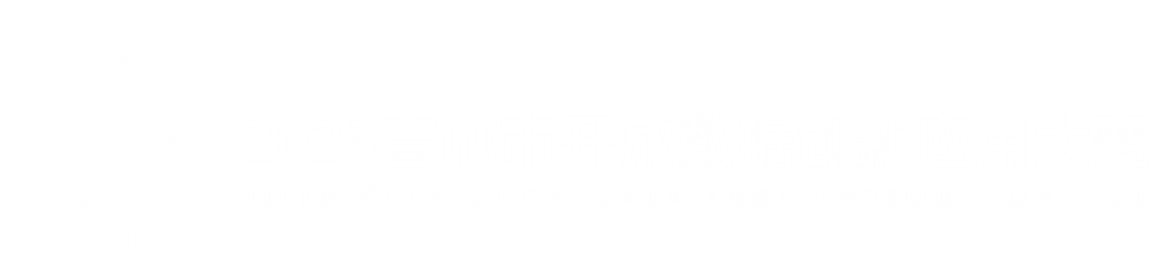 二、解决方案
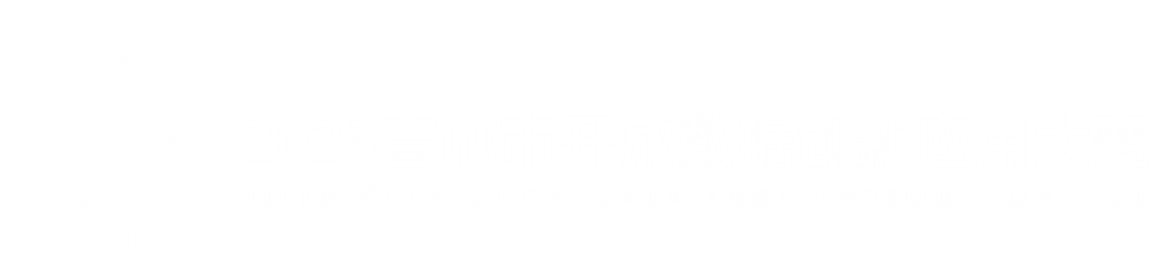 应用场景
举例：
    基于需求分析，系统阐述作品提供哪些核心场景，每一场景包括服务于哪些人群，各解决什么问题，相应提供哪些功能。
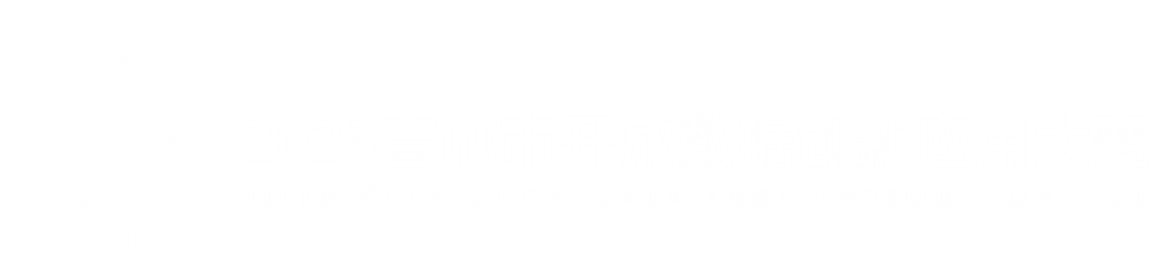 原型展示（如有）
举例：
    展示参赛作品的原型，如可视化分析结果、网站、APP应用或系统的原型，若有视频请提供链接。
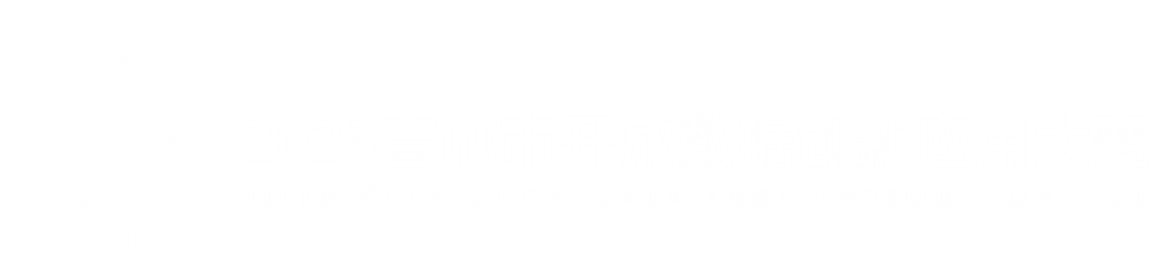 三、数据使用
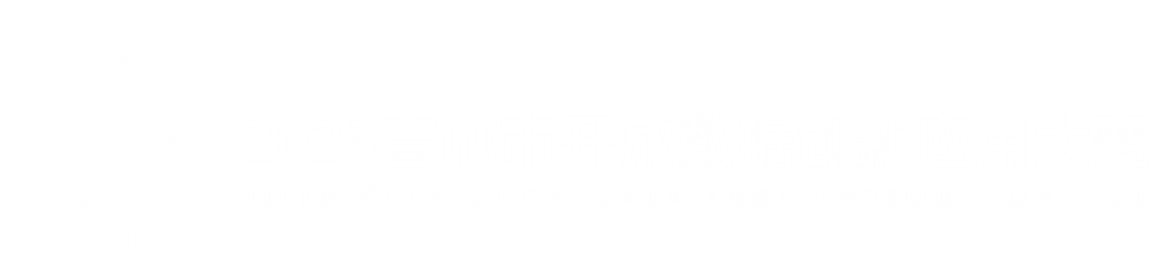 数据使用
（一）数据清单
   1.列举作品使用到的政府开放数据集的名称与字段，并说明这些数据对功能构想起到了怎样的核心支撑作用。
   2.列举所使用的自有数据或社会数据名称与字段（如有）。
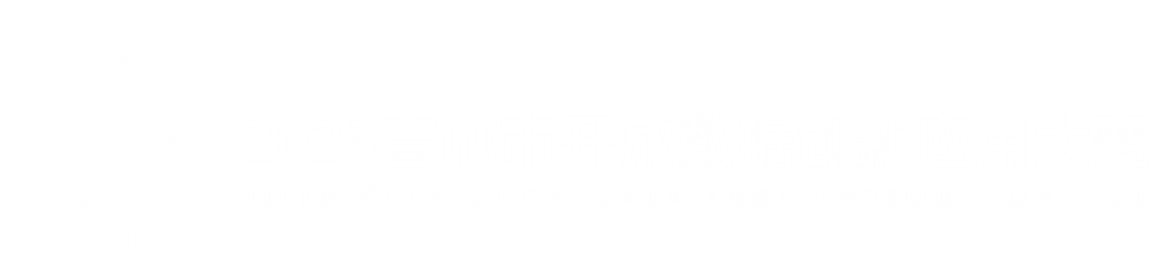 数据使用
（二）算法模型与技术方案
    结合应用场景和原型展示，说明背后的算法和技术实现方案，并体现政府开放数据与自有数据、社会数据之间的融合利用。例如：如何对数据进行加工和融合，使用了怎样的算法模型，输入与输出是什么等。
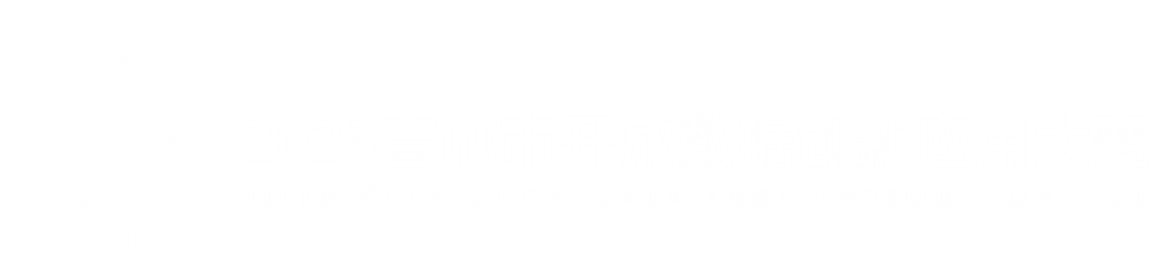 四、作品价值
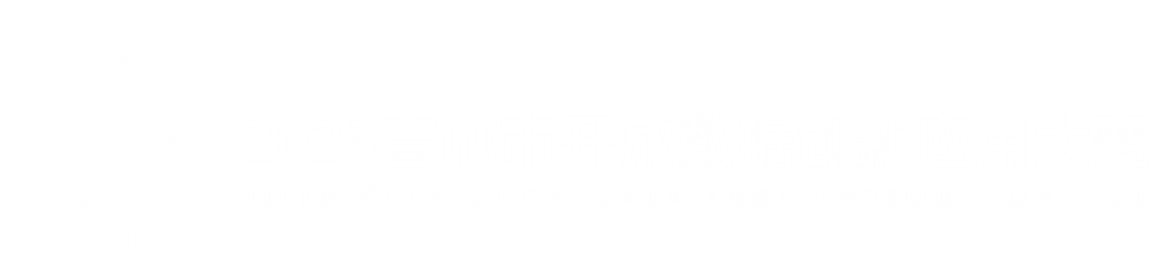 作品价值
说明作品所产生的社会经济价值和应用成效，例如给用户带来的便利，对城市治理水平的提升，对数字经济的推动等。体现实战实效。对照问题清单，从定性、定量两个维度说明产生的应用成效：
1.已有成效：包括应用情况、解决哪些问题、产生成效； 
2.预期成效：包括预期解决哪些问题、产生成效；
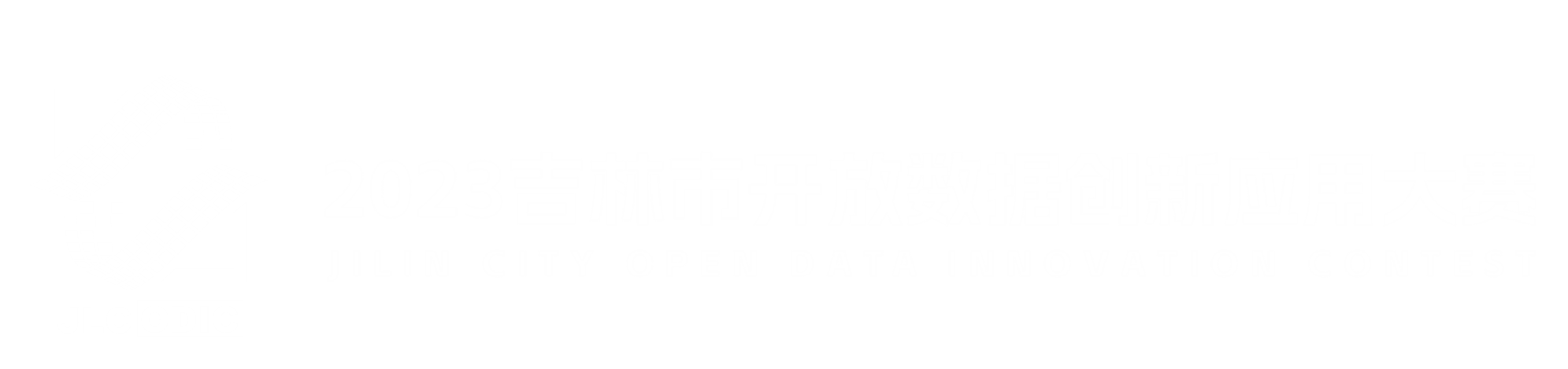 主办单位：吉林市互联网协会

指导单位：吉林市政务服务和数字化建设管理局   吉林市通信办

承办单位：吉林智慧江城建设运营有限公司、中国移动吉林市分公司、中国联通吉林市分公司、中国电信吉林市分公司、中国铁塔吉林市分公司

协办单位：吉林市城市建设控股集团有限公司、吉林市晓筑科技服务有限公司、
         北京数字认证股份有限公司、吉林市意邦智控电子有限公司、
              吉林市润石软件技术有限责任公司、奥丁创新科技(吉林)有限公司